Leading National Assessment Seminar
School Quality Assurance and Liaison
Feb – March 2024
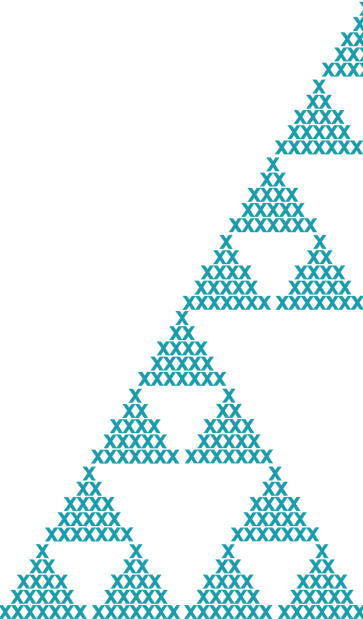 Today’s mission
NCEA Change and Implementation
Effective quality assurance
Teacher capability / credible assessment practice
NCEA ChangeStructure and transition
NCEA Change
transition
What is your school or kura doing?
We know that many schools have reconsidered their approach to Level 1 NCEA. 
Some have made changes as a result.
NCEA ChangeThe co-requisite
page 6
How the co-requisite works….
2024 dedicated co-requisite standards
page 7
Managing the co-requisite requirement in 2024
Tracking readiness? 
Accessing e-asTTle or similar results? 
Teaching across the curriculum? 
Making entries? Checking entries? 
Explaining how it works? 
Using the additional standards? 
Checking standards with eligibility requirements? 
Overseeing transferring students’ readiness? 
Monitoring progress? 
Compiling strategies for classroom use? 
Leading professional learning?
page 8
Co-requisite transition – questions and scenarios for 2024
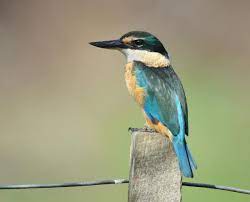 New Level One Achievement Standards – Implications for processes, practice and review
See the appendices on pages 34 – 37

These are accurate lists according to the assessment specifications in early February 2024. Keep alert for any changes.
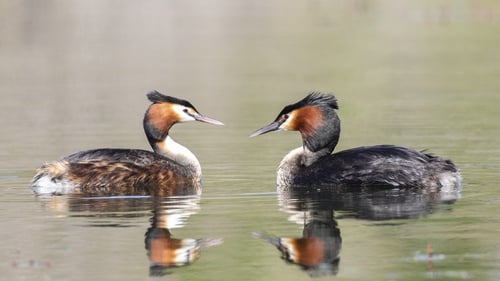 Appendices 5 quick questionsThere are new L1 standards for 45 subjects
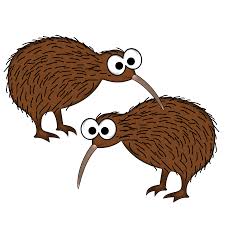 New Level One Achievement standards – implications for your calendar
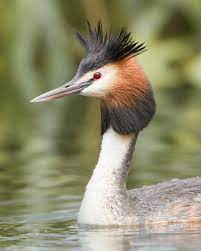 New Level One Achievement standards – implications for school / kura leaders
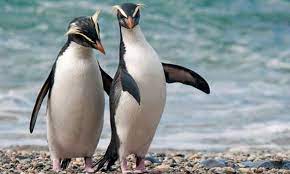 Teacher assessment capability
Get an overview
Authenticity
Universal Design for Assessment
pages 14-16
Authenticity
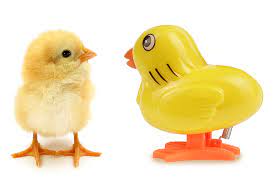 pages 17-18
Universal Design for Assessment
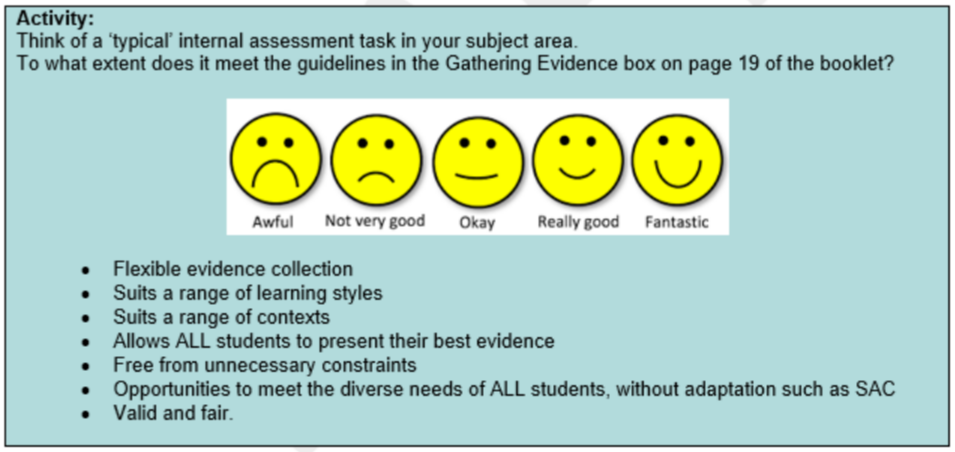 Quality Assurance
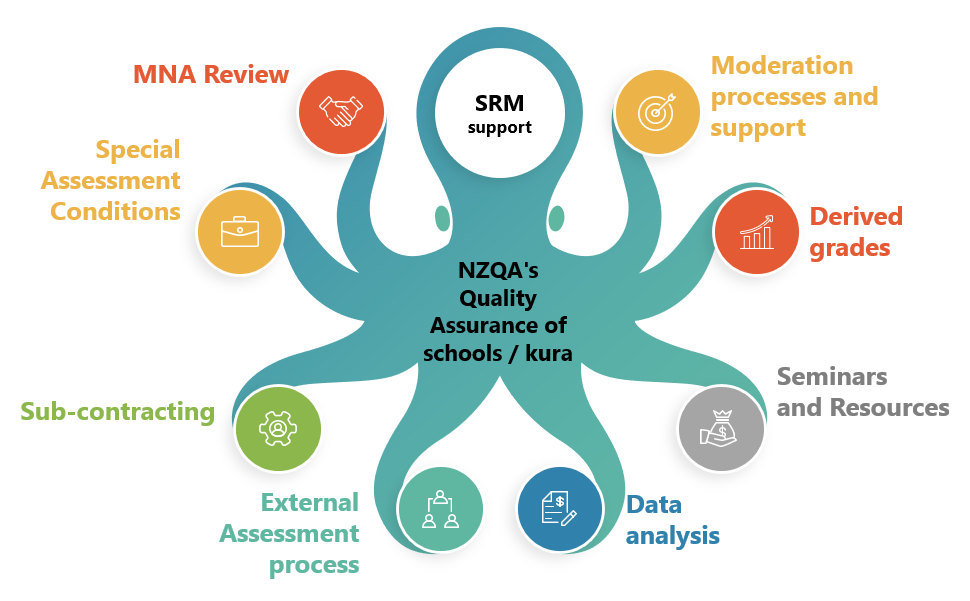 Quality assurance - Data
Top tips: 
Empower your staff and students!
Put regular checks in your calendar and share
Ensure the accuracy of your data before 1 April, 1 September and 1 December
Share responsibility for checking that practice grades have been submitted to NZQA

GET YOUR ENTRY FILES IN ON TIME
Quality assurance – MNA Reviews
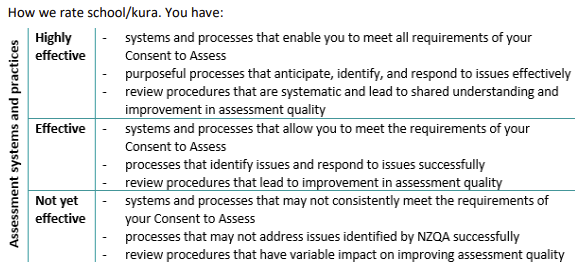 Common agreed actions
External moderation
Internal moderation
Communications
page 23
Quality assurance – Internal Moderation
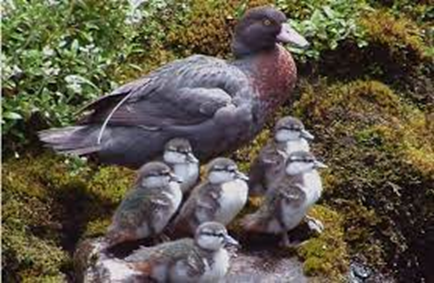 Requirements remain the same!
Assessment material is critiqued before use
Judgements are consistent with the standard
Judgements are verified by another teacher
Materials retained for external moderation
Advice from external moderation actioned before using material again
page 24
External Moderation
Your 2024 moderation plan
Timing – no submission months, submit as soon as it’s ready
Moderation outcomes and next steps
Do now / Plan for
External Assessment processes
page 27
Special Assessment Conditions
Notifications Gateway or Approvals Gateway?
Trial Notification Gateway for new applications attempting Level 1 standards
It’s optional
Applications for Y12 & 13 must go through the Approvals Gateway
Co-requisite only? Application / notification not required – support as appropriate
Do now / Plan for
page 27
Derived Grades
New Level 1 Standards – see Appendix 1
Discontinuing derived grade audits – MNA reviews and school visits
Key points for collecting evidence and quality assurance procedures
page 28
Over-time submissions
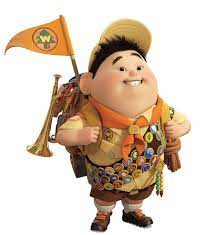 Be Prepared!
Get familiar with the assessment specifications
Get familiar with the requirements for administering the assessment
Identify key staff who will be involved with managing the assessment
pages 30-31
Managing the authenticity of submissions
For every submitted standard:
Digital external assessments and exams 2024
The dedicated co-requisite unit standards, most Level 1 exams and some Level 2 and 3 exams will be offered digitally.
  
NZQA is planning for the large-scale digital assessments at the end of the year. 

If the standard is offered digitally, it should be automatically selected when you make an entry in your SMS or Web entries.

You can de-select the digital option and select paper. 
Personalised papers will be provided for all exams this year, even if students are entered for the digital option.
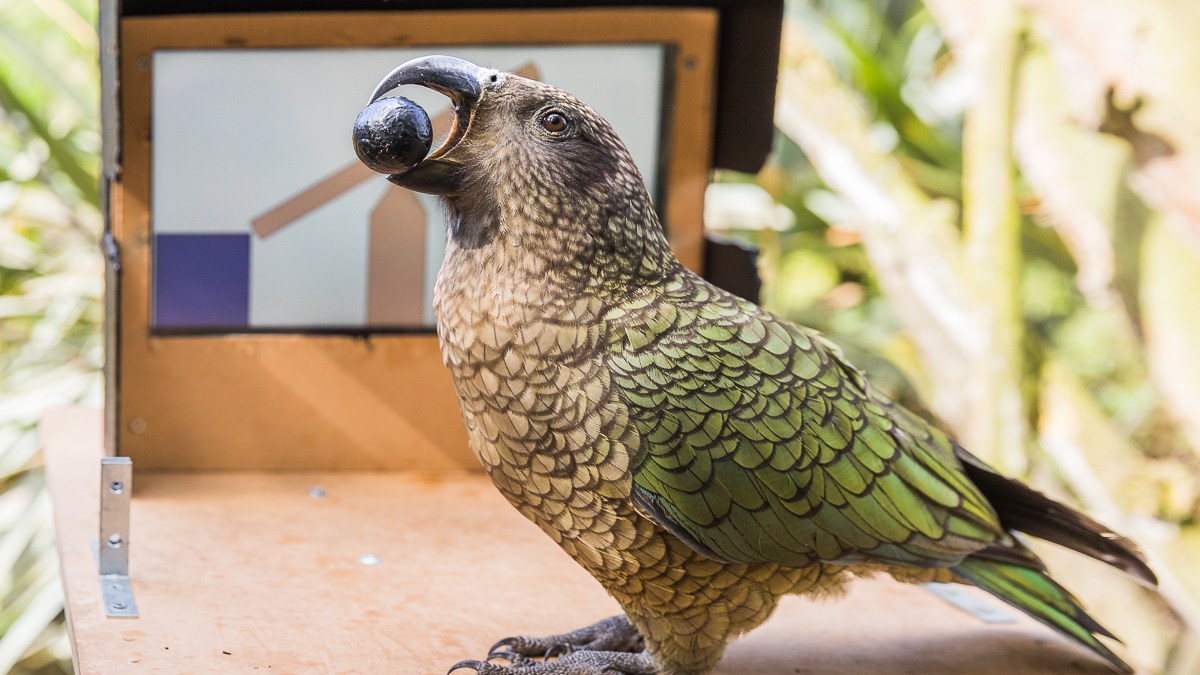 Just a couple of reminders…
Learner logins
Any student who had an entry in 2023 can access their NZQA account
Any student who is entered for the first time in 2024 can’t create an NZQA account until after your 1st April file is processed

2. Pūtake
Make sure each teacher has access – check their ESL authorisations
See our Teachers New to NCEA Standards-Based Assessment module
See the assessment practice modules, and digital assessment modules
page 33
Ngā manu
Kererū
Pūteketeke
Kiwi
Kākāriki
Kōtare
Kōtare
Pūteketeke
Tawaki
Real / plastic heihei
Kākā
Korora
Wheke 
Tūī
Kārearea
Whio
Kuaka
Takahē
Kea
Tarāpunga
Ruru
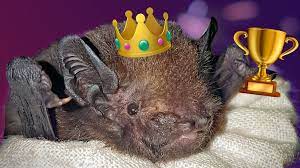 pekapeka
Kia oraThank you
www.nzqa.govt.nz